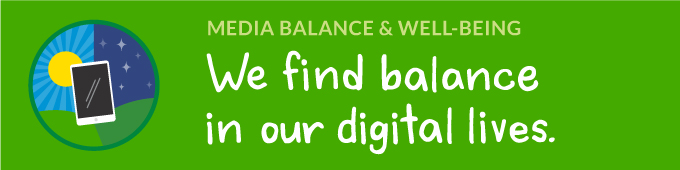 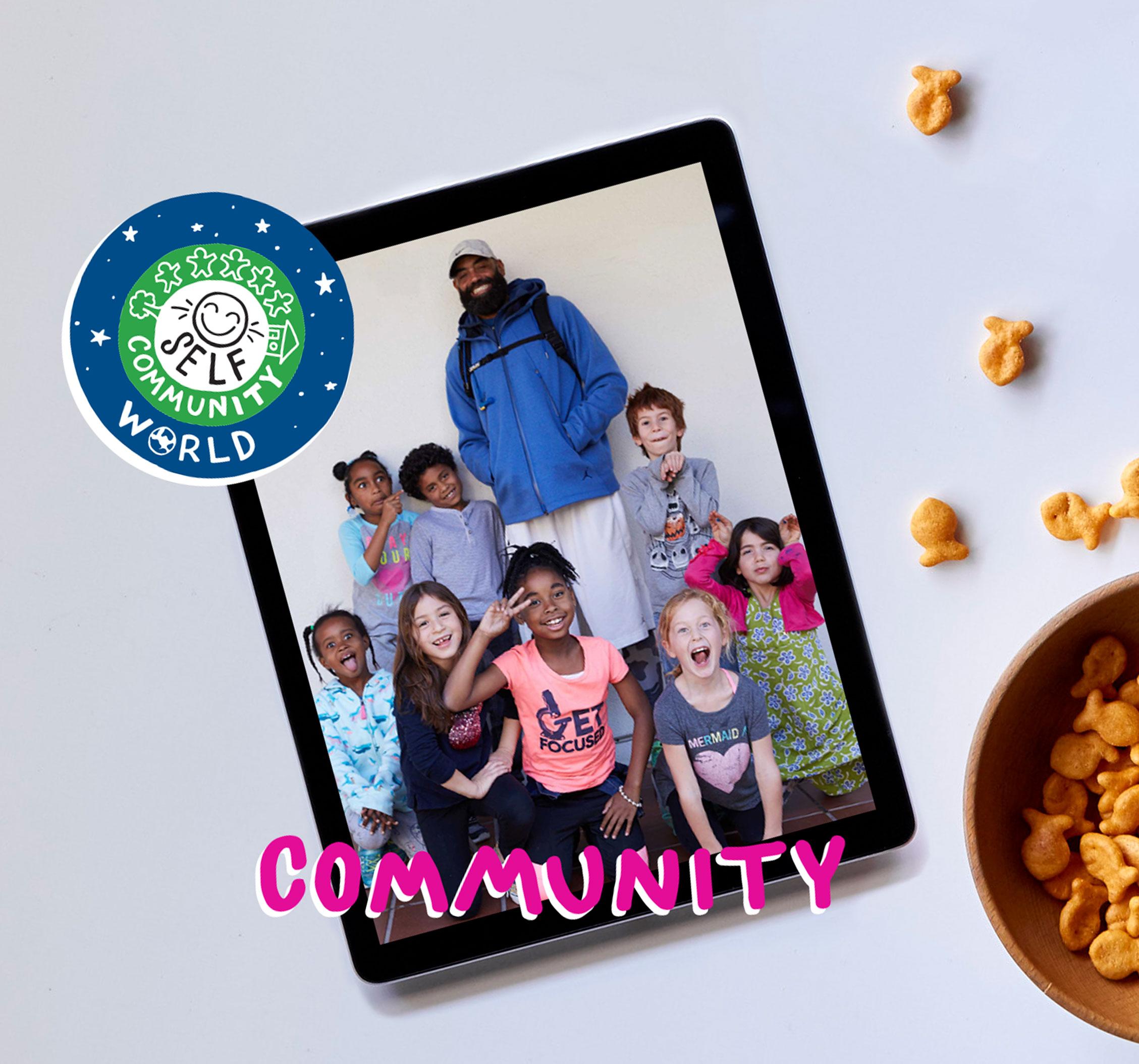 DIGITAL CITIZENSHIP | GRADE 3
Your Rings of Responsibility
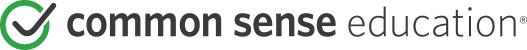 Essential Question
How do good digital citizens take responsibility for themselves, their communities, and their world?
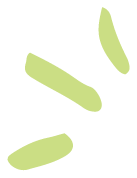 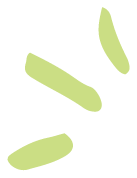 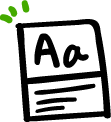 KEY VOCABULARY
Responsibility
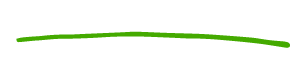 A duty you have to yourself or others
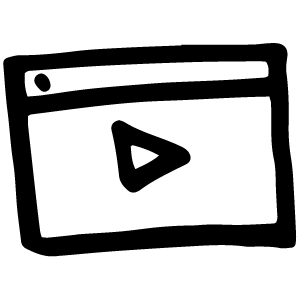 WATCH + DISCUSS
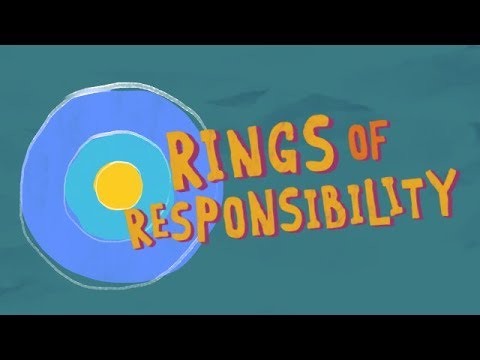 Discuss:
How could throwing a bottle out of your window be similar to something you do online?
To watch this video on the Common Sense Education site, click here.
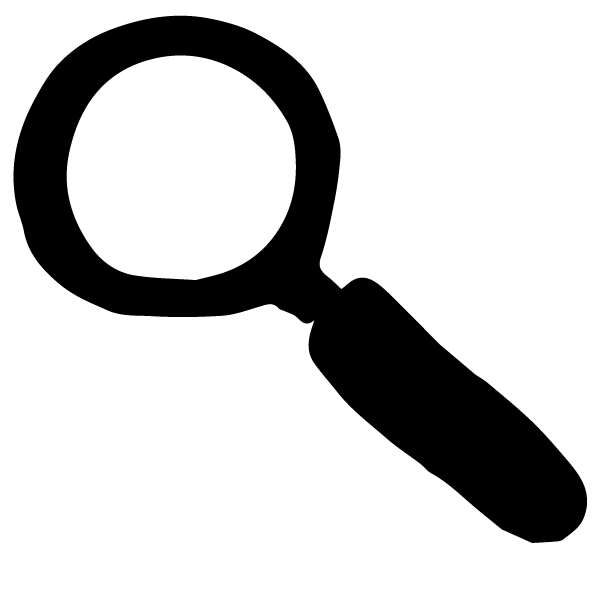 OBSERVE + ANALYZE IMAGE
The Rings of Responsibility
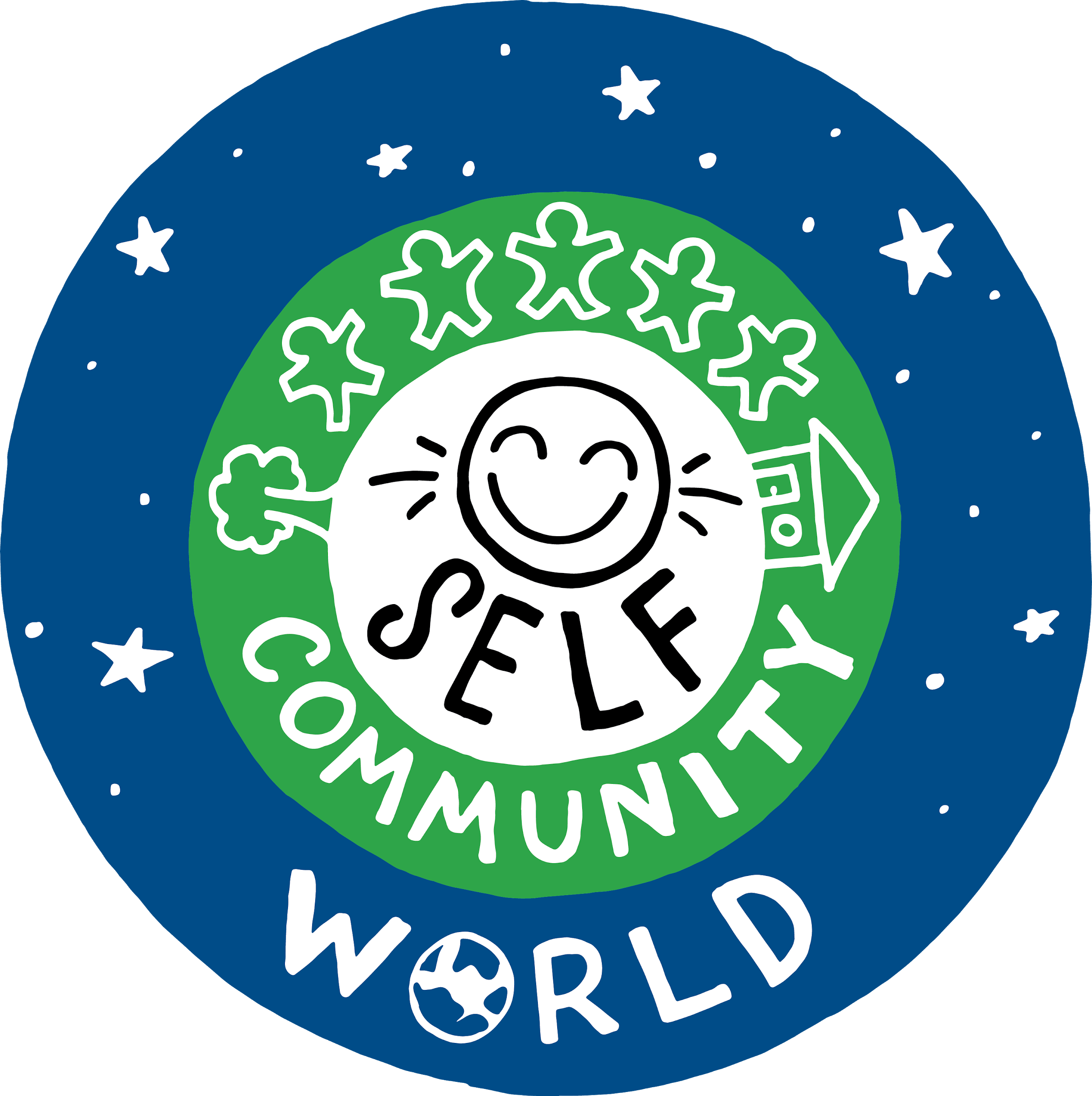 What responsibilities do you have to yourself?
What responsibilities do you have to your community?
What responsibilities do you have to your world?
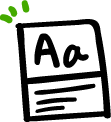 KEY VOCABULARY
Digital Citizen
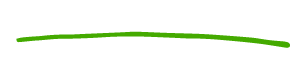 Someone who uses technology responsibly to learn, create, and participate